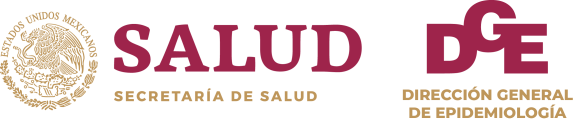 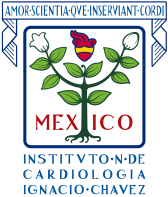 Comité de ÉticaInstituto Nacional de Cardiología
Dra. Lidia 
Almazán Barrera
Dra. Ana Cecilia
Zazueta Mendizabal
Miembros titulares
Dra. Claudia
Lerma González
Dr. Carlos Rafael 
Sierra Fernández
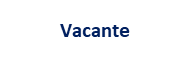 Mtra. Gabriela
Lira Rodríguez
Mtra. Teresa Belem
Lozano Rodríguez
Mtra. Liliana 
López Flores
Secretaria Ejecutiva
Presidenta
Lic. Laura Araceli
Plasencia Curiel
Lic. Dulce Lucero
Seseña Alcalde
Dra. Roxana
Carbó Zabala
Asuntos Jurídicos
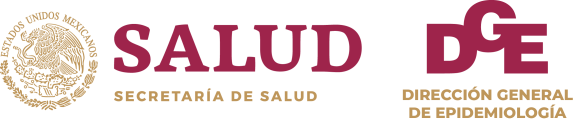 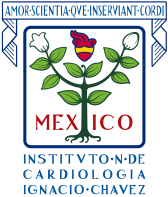 Comité de ÉticaInstituto Nacional de Cardiología
Lic. Carlos
Mercado Pérez
Miembros suplentes
Mtra. Lucía
Ríos Núñez
L.A. José Luis 
Hernández Tlapala
Dr. Francisco Javier
Azar Manzur
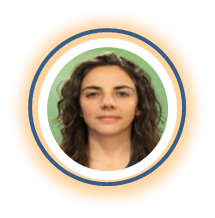 Vacante
Vacante
C. Margarita
López Ramos
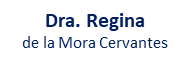 Secretaria Ejecutiva
Presidenta
Vacante
Lic. María Guadalupe
Beltrán Juárez
Dra. Margarita del Carmen 
Ramírez Ortega
Asuntos Jurídicos